Tally Setup while in Resource Share Mode
4/21/2018
1
Panel 1 System Config
On Panel 1
1st Sw’er should be SWR1 
2nd Sw’er should be SWR2
Tally Master should be Enabled
4/21/2018
2
Panel 2 System Config
On Panel 2
1st Sw’er should be SWR2 
2nd Sw’er should be SWR1
Tally Master should be OFF
4/21/2018
3
Panel 1 Button Tally
On Panel 1
Set Tally Type to be R1
4/21/2018
4
Panel 2 Button Tally
On Panel 2
Set Tally Type to be R2
4/21/2018
5
Panel 1 Router Address setting
On Panel 1
SWR1 should be at
Source = 1
Destination = 1
Level = 1
Matrix Size = 320x348
SWR2 should be at
Source = 401
Destination = 401
Level = 1
Matrix Size = 320x348

There is no setting for Alias Name Gp No
4/21/2018
6
Panel 2 Router Address setting
On Panel 2 (same as Panel 1)
SWR1 should be at
Source = 1
Destination = 1
Level = 1
Matrix Size = 320x348
SWR2 should be at
Source = 401
Destination = 401
Level = 1
Matrix Size = 320x348

There is no setting for Alias Name Gp No
4/21/2018
7
SWR1 Program Output confirmation
On Panel 1 
Confirm the LOGICAL Out# for P/P PGM1
In this case, Logical is 1 and Physical is 1

This information is required to set the Tally Enable
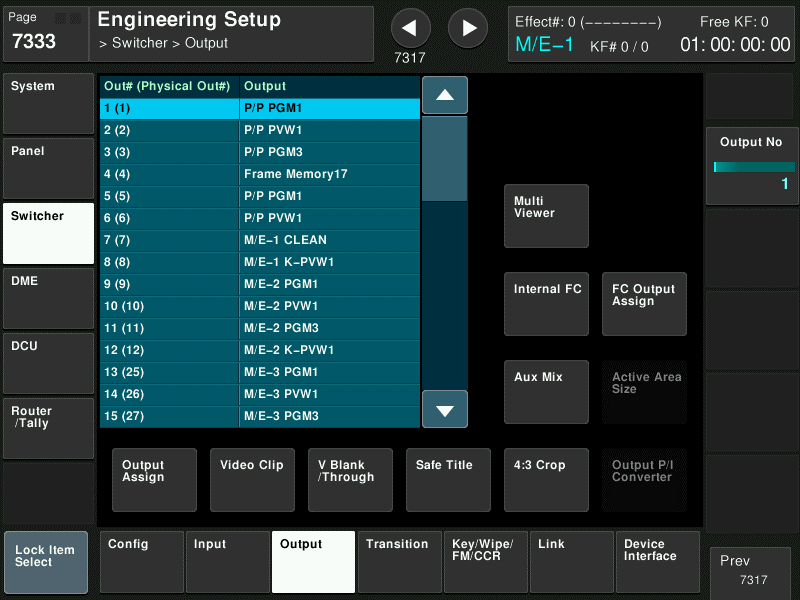 4/21/2018
8
SWR2 Program Output confirmation
On Panel 2 (same as Panel 1)
Confirm the LOGICAL Out# for P/P PGM1
In this case, Logical is 1 and Physical is 13

This information is required to set the Tally Enable
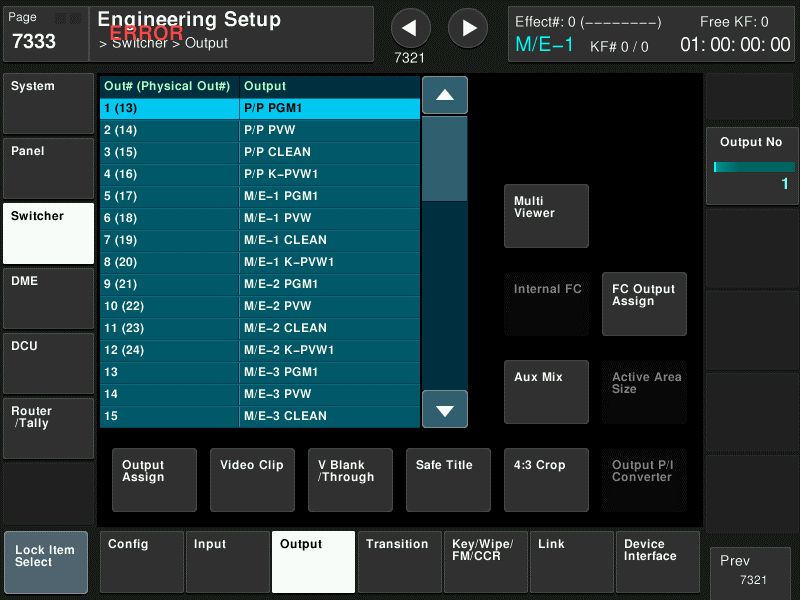 4/21/2018
9
Panel 1 Tally Enable settings
On Panel 1
For SWR1, create a R1 Tally Enable for Destination OUT001
Based on P/P PGM1 logical assignment in menu 7333
For SWR2, create a R2 Tally Enable for Destination OUT401
Based on P/P PGM1 logical assignment in menu 7333 on Panel 2
4/21/2018
10
Panel 2 Tally Enable setting
On Panel 2 (same as Panel 1)
For SWR1, create a R1 Tally Enable for Destination OUT001
Based on P/P PGM1 logical assignment in menu 7333 on Panel 1
For SWR2, create a R2 Tally Enable for Destination OUT401
Based on P/P PGM1 logical assignment in menu 7333
4/21/2018
11